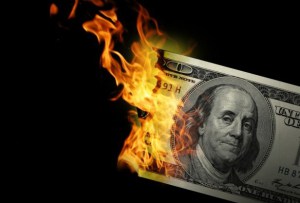 CS1951 L
Blockchains & Cryptocurrencies
Spring 2025
Lecture 16
Concurrency in Smart Contracts
Maurice Herlihy
Brown University
Clients ….
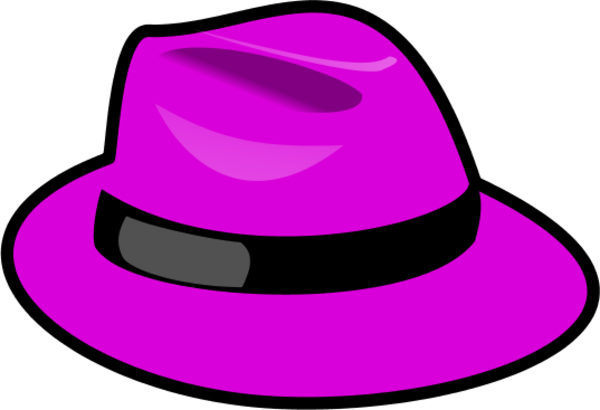 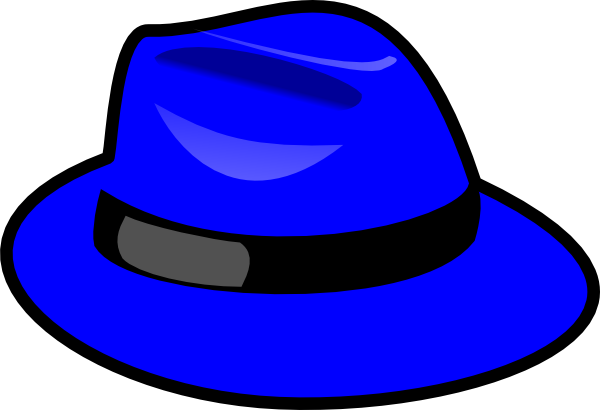 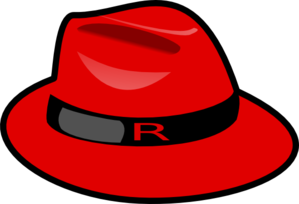 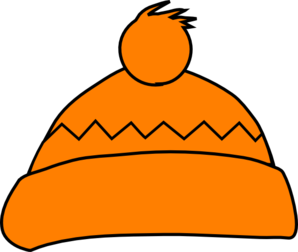 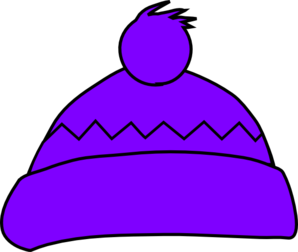 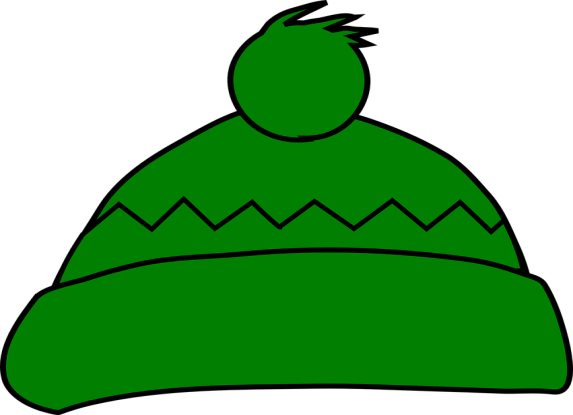 Proposer
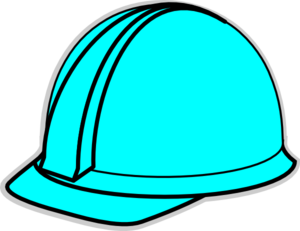 Validators …
Clients ….
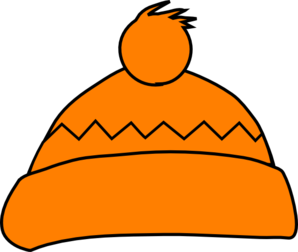 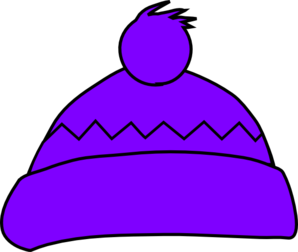 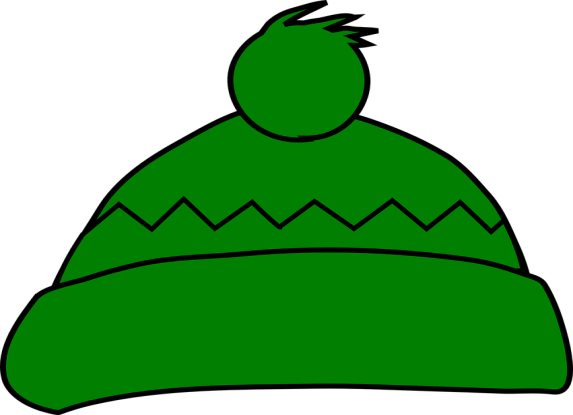 send transactions …
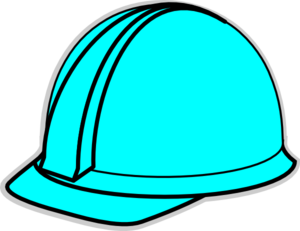 to Proposer
Proposer
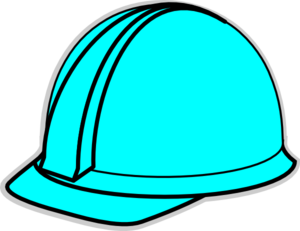 assembles transactions …
into blocks.
Validators
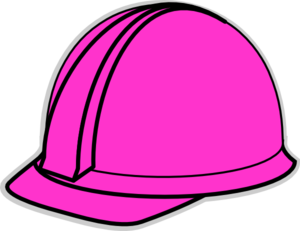 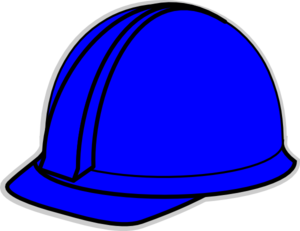 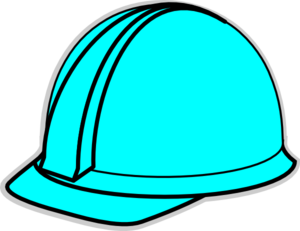 do distributed consensus to pick one block …
time
end of
blockchain
consensus
winner
to append to the blockchain.
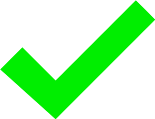 Validators …
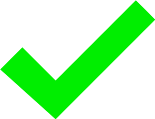 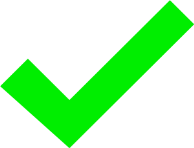 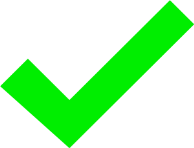 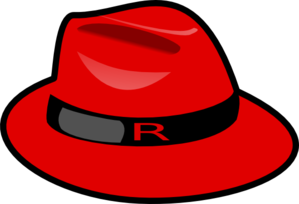 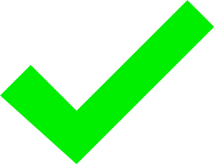 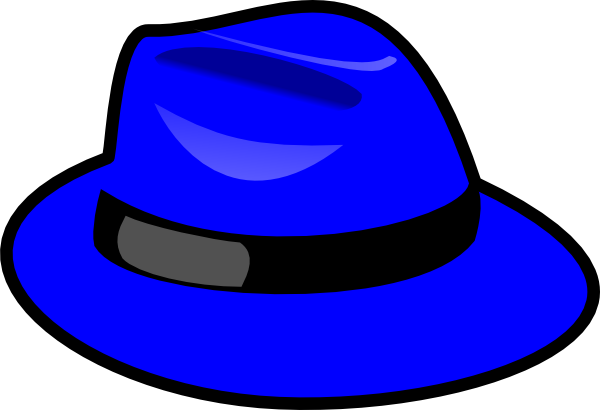 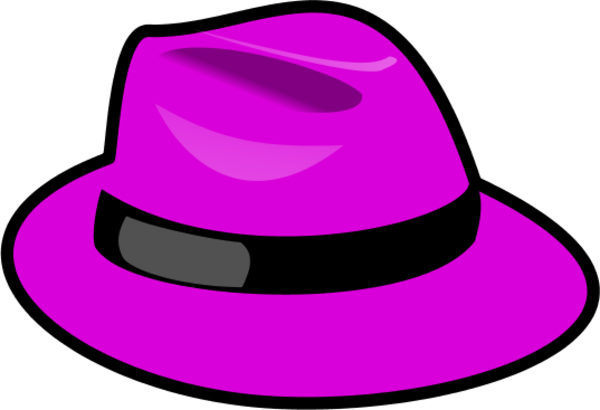 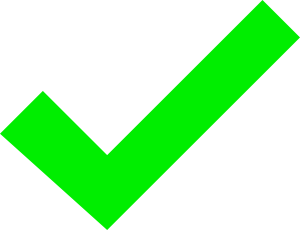 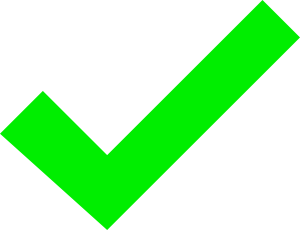 Also clients, full nodes …
end of
blockchain
check hashes, signatures
OK, we left out some details …
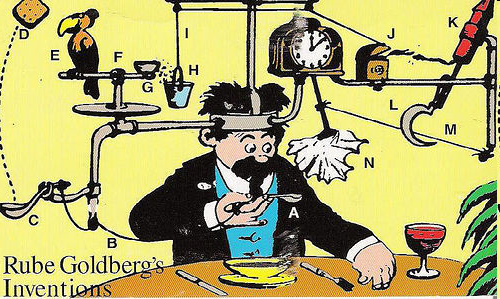 Smart Contracts
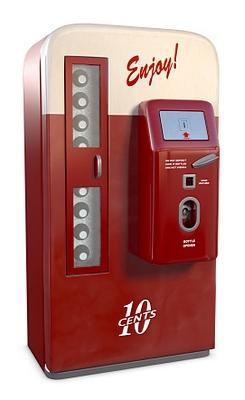 Not smart
Not contracts
Scripts on chain
9
Proposer assembles contracts …
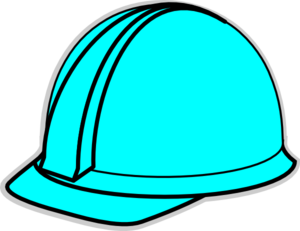 Proposer assembles contracts …
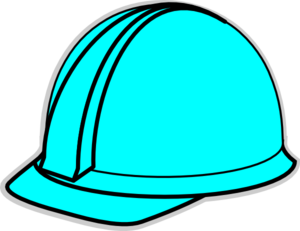 Apply them one-at-a-time to compute new state
state
state
state
state
Block has contracts & new state
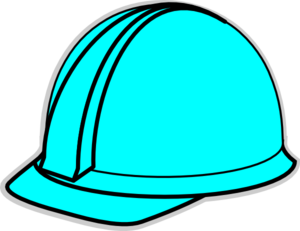 state
time
state
state
state
state
state
state
Blocks include contracts & states
Validators replay all block contracts in order …
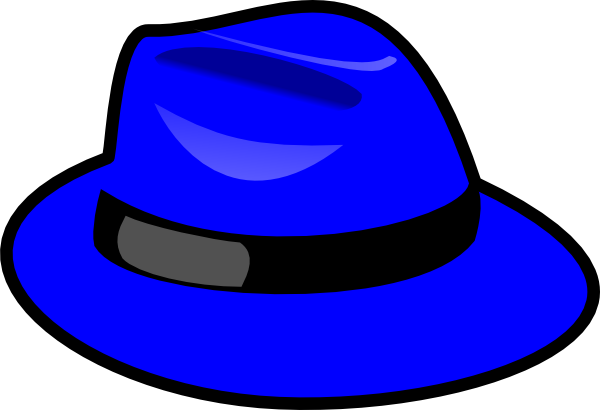 state
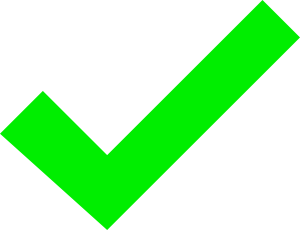 state
state
state
state
Validators replay all block contracts in order …
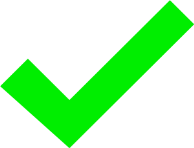 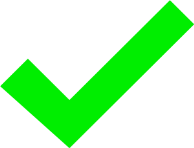 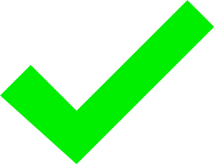 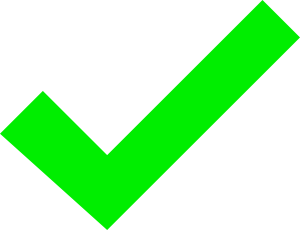 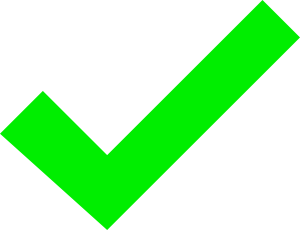 state
state
state
state
state
state
… for every block
Contracts re-executed for How Long?
Contracts re-executed for How Long?
forever
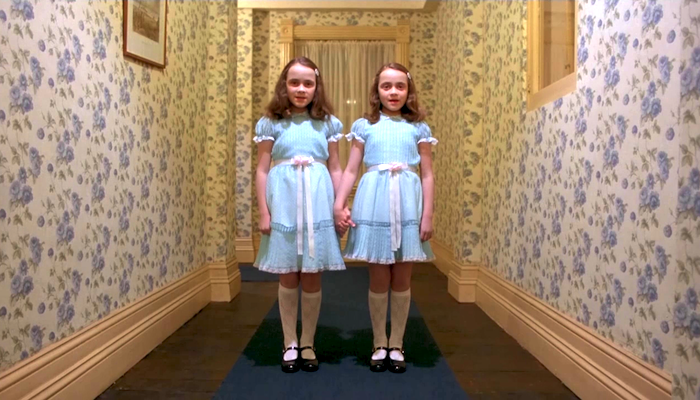 Every validator eventually executes every contract
Contracts re-executed for How Long?
sequentially
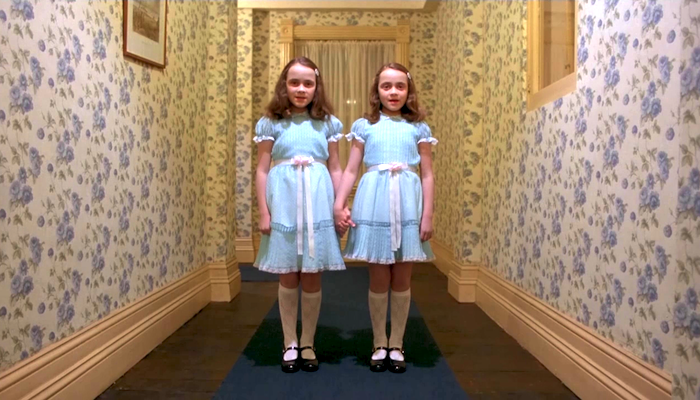 Proposer
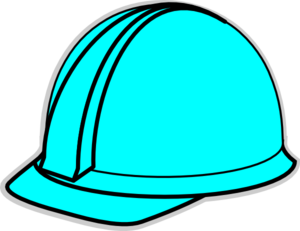 Execute block’s contracts sequentially
Paid by client per step
High latency slows everything
Validators …
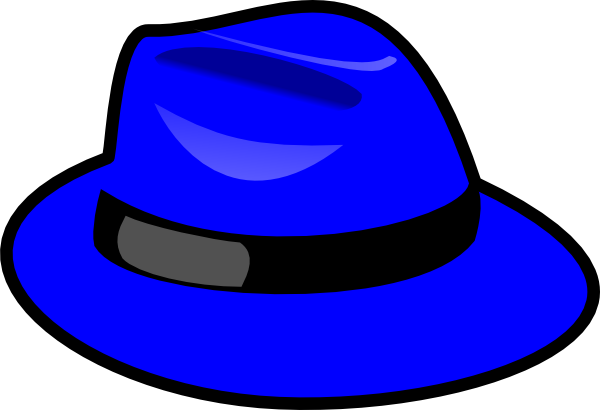 Execute every block’s contracts sequentially
Not paid
Every validator, every contract, forever
Why is sequential execution so wrong?
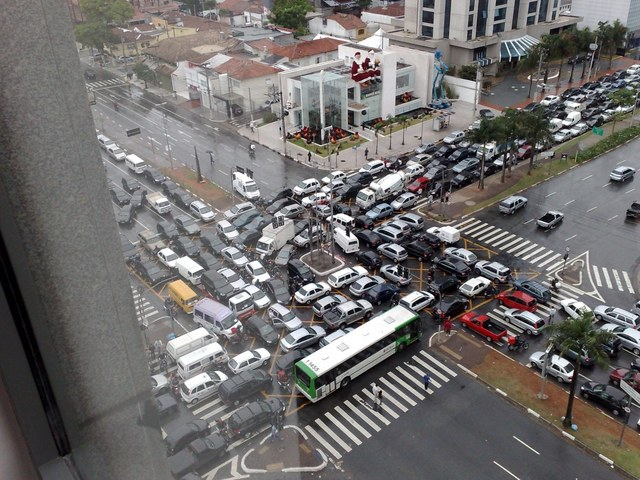 Slows throughput
Competitive disadvantage for participants
Cannot exploit modern multicore technology
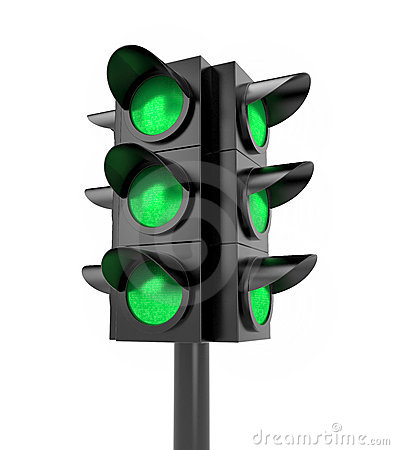 Naïve Concurrency?
Nope
Inconsistent shared state
For example, double spending
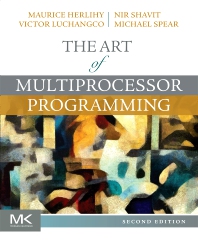 Add explicit concurrency to the language?
Priorities!
Locks!
Threads!
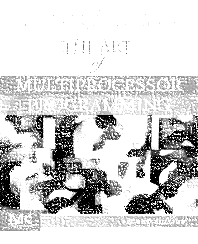 Add explicit concurrency to the language?
Priorities!
Locks!
Threads!
Nope
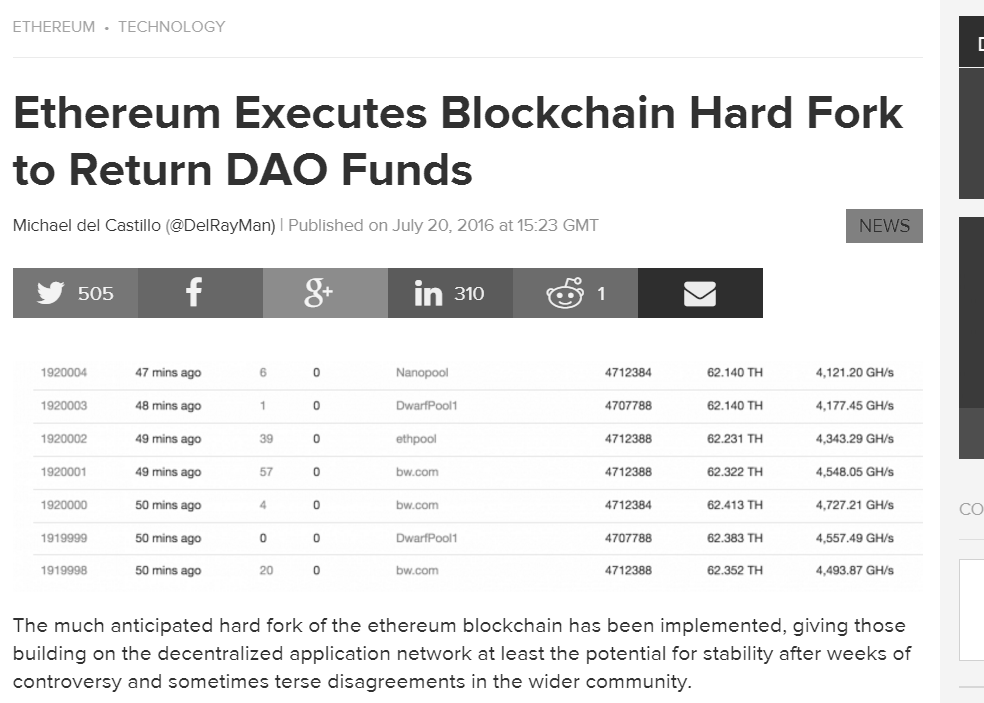 Remember the DAO?
Because concurrency is hard
25
Art of Multiprocessor Programming
Concurrent Schedule
Each vertex is a transaction
Each arc is a dependency
No arc from a to b? Run them in parallel!
Safe to execute respecting partial order
26
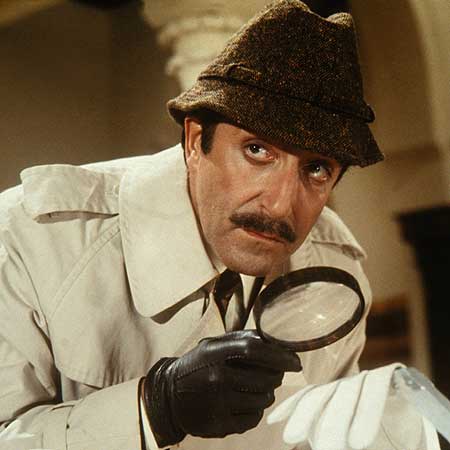 Concurrent Schedule via Static Analysis?
These contracts never conflict, so it’s safe to run them concurrently
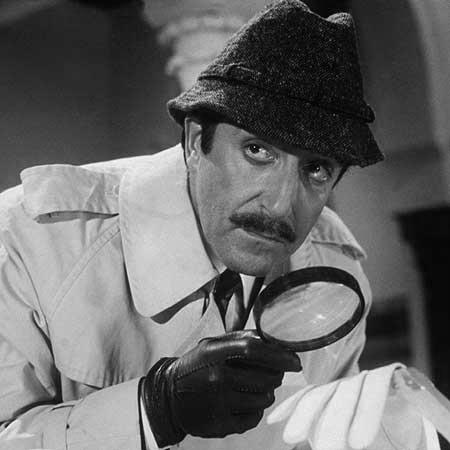 Concurrency via Static Analysis?
These contracts never conflict, so it’s safe to run them concurrently
Nope
Undecidable in theory & Intractable in practice
Because contracts call other contracts …
Address variables mean dynamic call graph …
Might have to inspect every contract ever
“It's easier to ask forgiveness than it is to get permission”
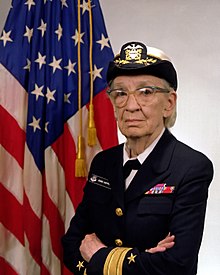 Grace Murray Hopper
(wrote the first compiler)
Speculation
Execute transactions in parallel …
(without asking permission)
But instrument memory to detect conflicts
Add dependencies when conflicts detected
Roll back & retry (apologize)
Building Concurrent Schedules
Execute transactions, order them
Order transactions, execute them
Instrumenting Memory
balance["Alice"] += sum
TMW April 2010
[Speaker Notes: and records an undo operation in the log. Note that the undo can depend on the operation result.]
Instrumenting Memory
balance["Alice"] += sum
hash(“Alice”.slot(balance))
write
read
TMW April 2010
[Speaker Notes: and records an undo operation in the log. Note that the undo can depend on the operation result.]
Instrumenting Memory
balance["Alice"] += sum
Abstract lock
[Speaker Notes: and records an undo operation in the log. Note that the undo can depend on the operation result.]
Instrumenting Memory
balance["Alice"] += sum
Abstract lock
read mode
read
[Speaker Notes: and records an undo operation in the log. Note that the undo can depend on the operation result.]
Instrumenting Memory
balance["Alice"] += sum
Abstract lock
Write mode
write
read
[Speaker Notes: and records an undo operation in the log. Note that the undo can depend on the operation result.]
Instrumenting Memory
balance["Alice"] += sum
balance[“Bob"] += sum
write
Allows operations that commute
[Speaker Notes: and records an undo operation in the log. Note that the undo can depend on the operation result.]
Instrumenting Memory
balance["Alice"] += sum
balance[“Alice"] += sum
write
Prevents operations that do not commute
[Speaker Notes: and records an undo operation in the log. Note that the undo can depend on the operation result.]
Conflict Detected
Bob has triggered a data conflict
Bob must die
Bob’s effects must be reverted
Bob will be rescheduled and restarted
[Speaker Notes: and records an undo operation in the log. Note that the undo can depend on the operation result.]
Locks
Every memory location has a lock
Before I read (write) the location ..
I acquire that lock in read (write) mode
Write mode conflicts with other modes
I must revert and retry later
If I fail to acquire a lock because I conflict …
Too Many Locks
2256-1
0
41
Lock Striping
2256-1
0
Small chance of false conflicts
42
Undo Log
But if I’m reverted, the system will need a way to undo everything I did
I will record the old value of each memory location I update in an undo log
Sequence of Steps
balance["Alice"] += sum
Acquire lock
balance["Alice"] -= sum
Record undo info in log
Modify memory
On Commit
I completed my updates without conflict!
Discard undo log
Release my locks
On Revert
I encountered a conflict!
Undo everything by executing undo log entries in reverse order …
Discard undo log
Release all locks
Try again later!
What about the Validators?
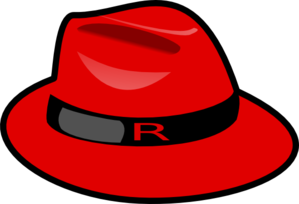 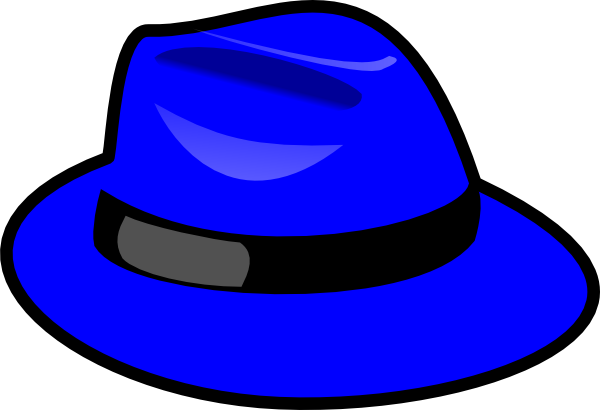 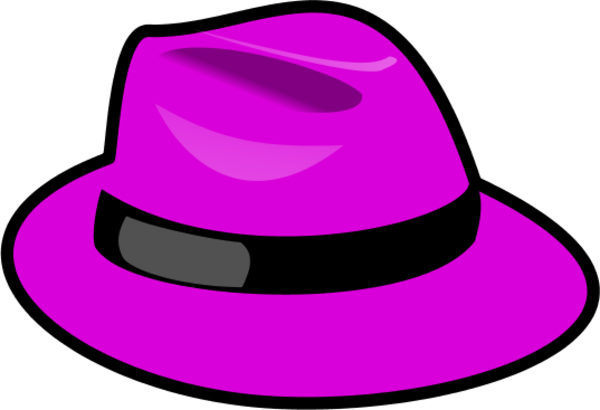 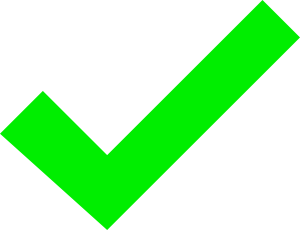 end of
blockchain
Validators: Trust but Check
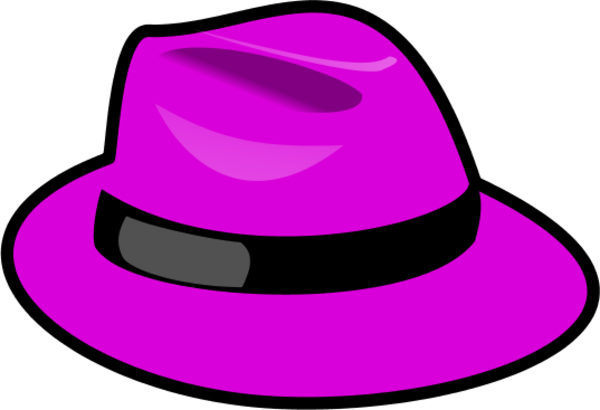 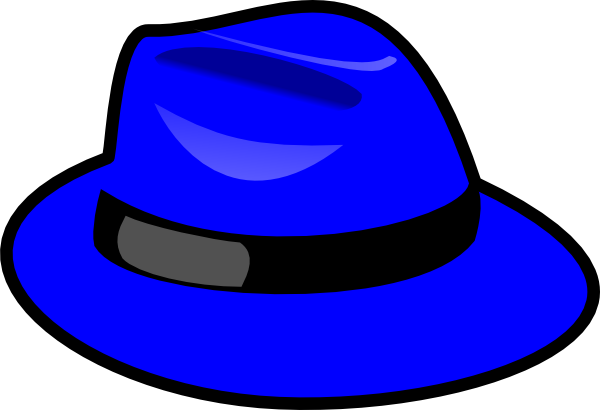 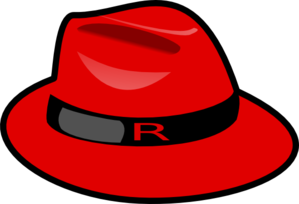 Execute non-conflicting transactions in parallel
But still acquire locks
If lock conflict, proposer lied
Reject block, or re-execute sequentially
Tracking Dependencies
Revert and restart!
That lock is mine!
Bob must be scheduled after Alice
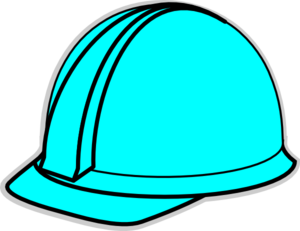 TMW April 2010
[Speaker Notes: and records an undo operation in the log. Note that the undo can depend on the operation result.]
Use: 0
Locks track number of times acquired
Use: 1
Use: 0
0
Use: 0
0
10
Use: 1
Use: 0
Threads track use counts seen
0
0
parallel
10
sequential
Can reconstruct “happens-before” graph
Construct Concurrent Scheduler for Validators
Vertex = transaction
Arc = dependency
No locks or speculation
Just thread fork/join
53
Validators Cannot Speculate
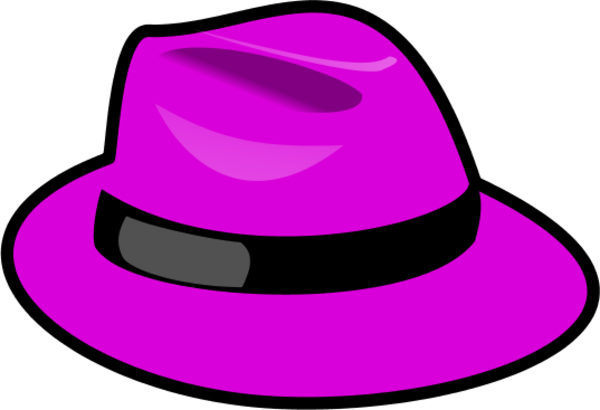 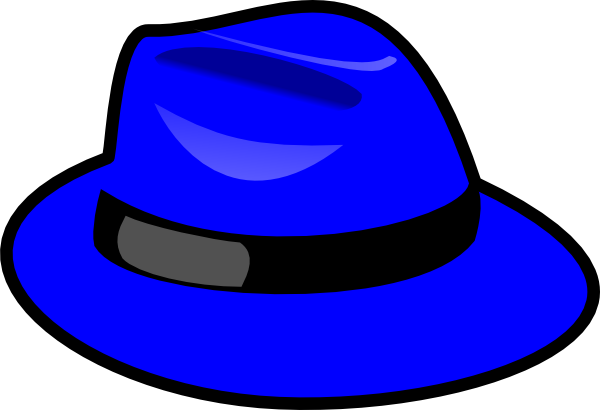 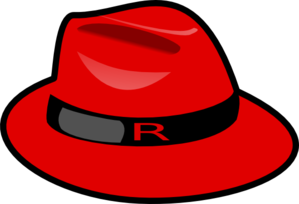 Speculation is non-deterministic
Maybe Alice goes first, maybe Bob
If proposer & validator build different schedules
Valid blocks will be rejected
Why should I?
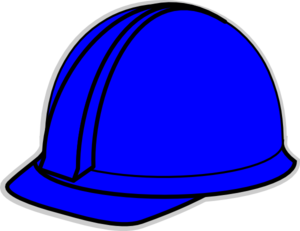 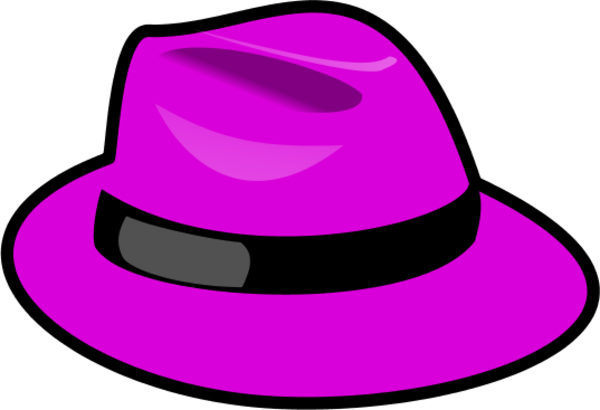 Give us your concurrent schedule!
Give us your concurrent schedule!
Give us your concurrent schedule!
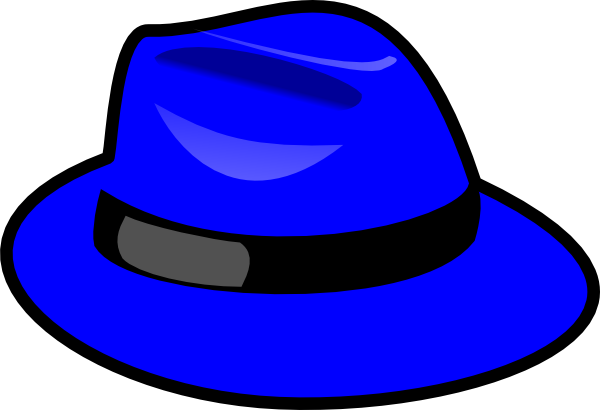 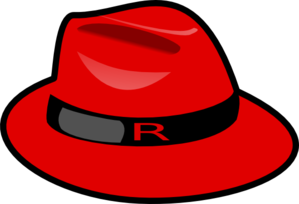 What’s in it for the Proposer?
If too many transactions revert, I waste time
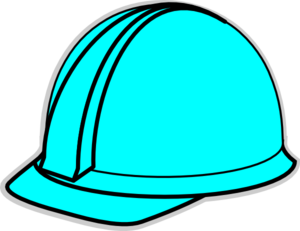 I don’t get paid for redoing reverted steps
What’s in it for the Proposer?
Why should I bother making my conflict analysis available to validators?
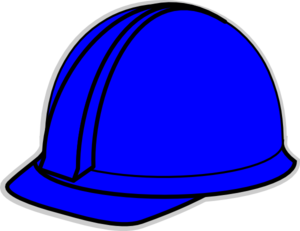 Some of them might be rivals!
But if there is a fork, my analysis makes my block more attractive!
What’s in it for the Validators?
If most transactions commit, I finish sooner
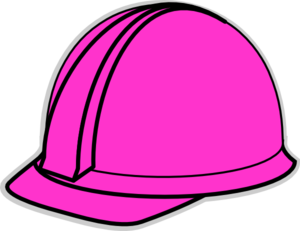 I consume less power
Here is a concurrent schedule!
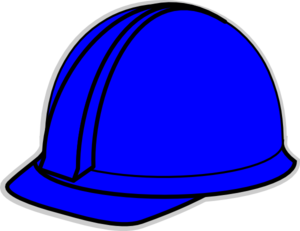 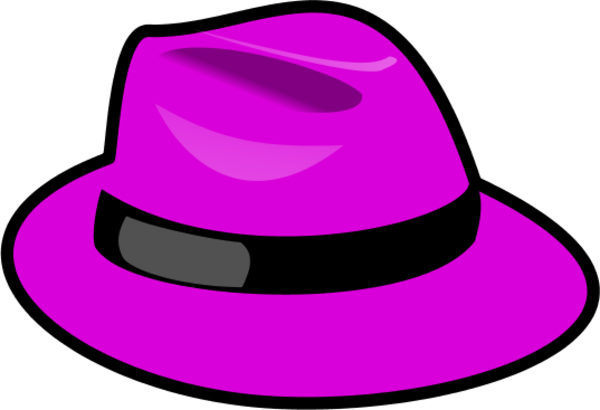 Give us your concurrent schedule!
Give us your concurrent schedule!
This will speed up our validation!
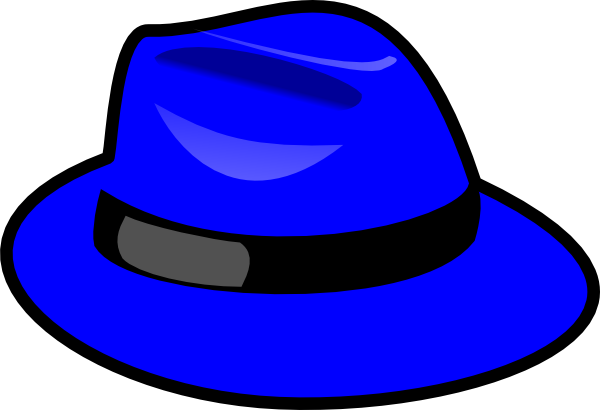 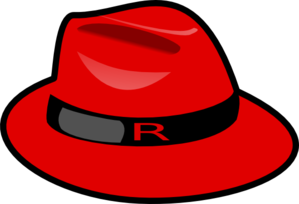 Validators Execute Fork-Join Program
Efficient “work-stealing” schedulers known
Can check validity by simulating lock counts
No locks or speculation
60
A Simpler Implementation
Two-Bin Strategy
I will put transactions that committed into a bin …
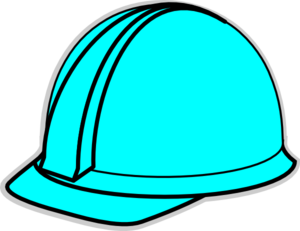 They ran without conflict
committed
Two-Bin Strategy
Reverted transactions go into another bin …
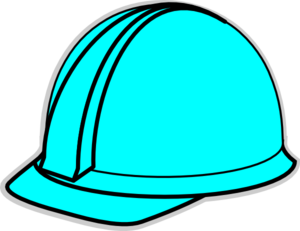 I will run them sequentially after the concurrent phase
committed
reverted
Two-Bin Blocks
My block will mark which transactions can be executed in parallel
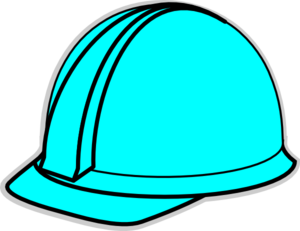 committed
reverted
Block
Block with Transactions
Block with Transactions and Concurrency Meta-Data
Soft Fork
Old-school validators execute sequentially with same result
And these sequentially
Woke validators execute these transactions concurrently
Two-Bin Blocks
Did I leave some concurrency on the table?
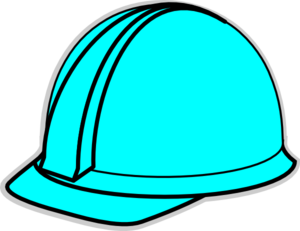 committed
reverted
Building Concurrent Schedules
Execute transactions, order them
Order transactions, execute them
Issues with Execute-Order
Proposer does all the work
Proposer takes risk if conflicts common
What if proposer is dishonest?
Can we spread load / risk?
Here is a sequential txn order for everyone!
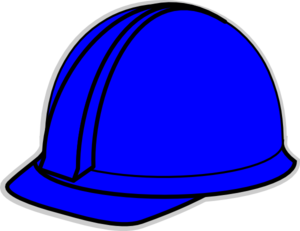 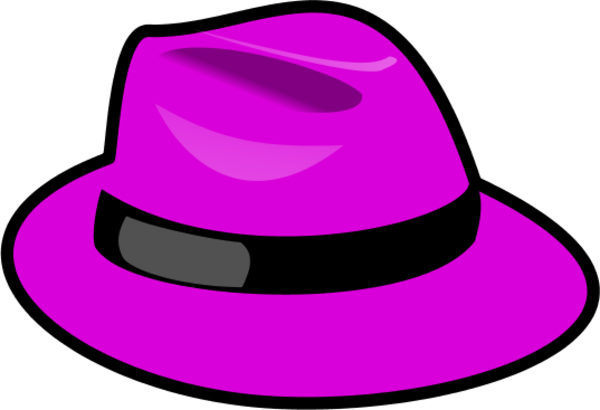 Give us your concurrent schedule!
Give us your concurrent schedule!
We will build our own concurrent schedules!
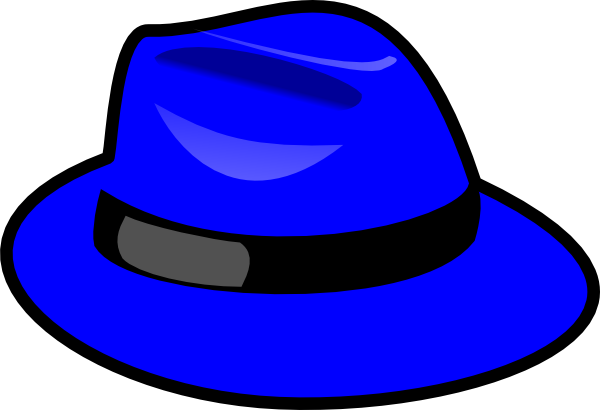 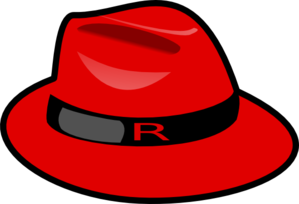 Thread Pool
Platform-specific
Task Pool
E3
E4
E5
Execution tasks
V1
V2
Validation tasks
Multi-Version Buffer
T1 writes
T2 writes
T4 reads
v1
v2
T5 writes
T5 reads
v3
one per location
v4
v5
Validation
T4 read
v1
v2
v3
v4
For every read in T4‘s read set …
v5
Did T4 read the right version?
VM
code
VM
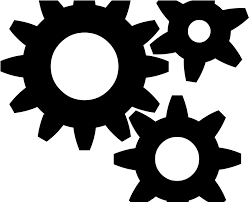 reads
v1
v2
v3
read set write set
v4
MV-buffer
v5
Initially
E1
E2
E3
E4
E5
Execution tasks
Validation tasks
Pop Task with least index
Execution tasks
T3
Validation tasks
?
Was it an Execution Task?
E3
!
Execute code, get RW sets
VM
T3 code
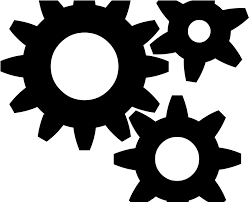 E3
Read/write sets
Apply write set to MV-buffer
v1
write set
v2
v3
v4
v5
Schedule Validations for T3 & Higher Txns
V3
Validation tasks
V4
T3 could have invalidated higher txns
V5
Was it a Validation Task?
V3
!
Execute Validation Task
Check T3 read set against MV-buffer
V3
v1
v2
v3
v4
v5
When Validation Succeeds
Check T3 read set against MV-buffer
v1
v2
v3
v4
If OK, just loop around …
v5
When Validation Fails
Check T3 read set against MV-buffer
v1
v2
v3
v4
Oh no, T3 read a stale value!
v5
When Validation Fails
E3
Execution tasks
V3
Validation tasks
V4
V5
Schedule T3 re-execution & re-validation of T3 and higher txns
Termination
If
No execution tasks
No validation tasks
No thread is busy
Then
Block is ready
Flush MV-buffer to storage
Termination Guaranteed?
Ti invalidates Tj only if i < j
T1 cannot be invalidated
Once T1 commits, T2 cannot be invalidated
Et cetera
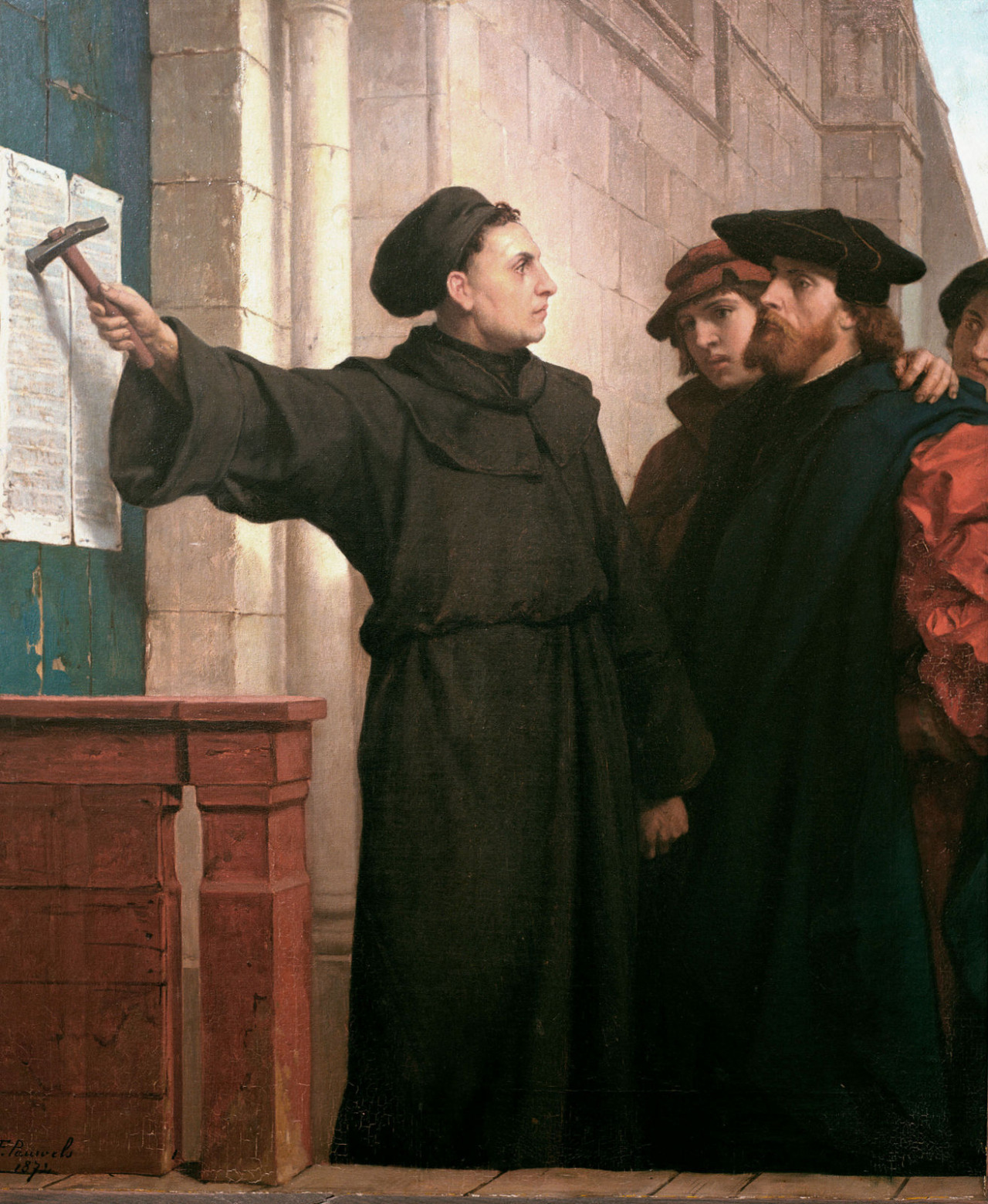 Ideas we covered in this lecture
Why concurrent execution needed
Concurrent Schedules
Speculative execution
Execute-Order strategy
Order-Execute strategy
91
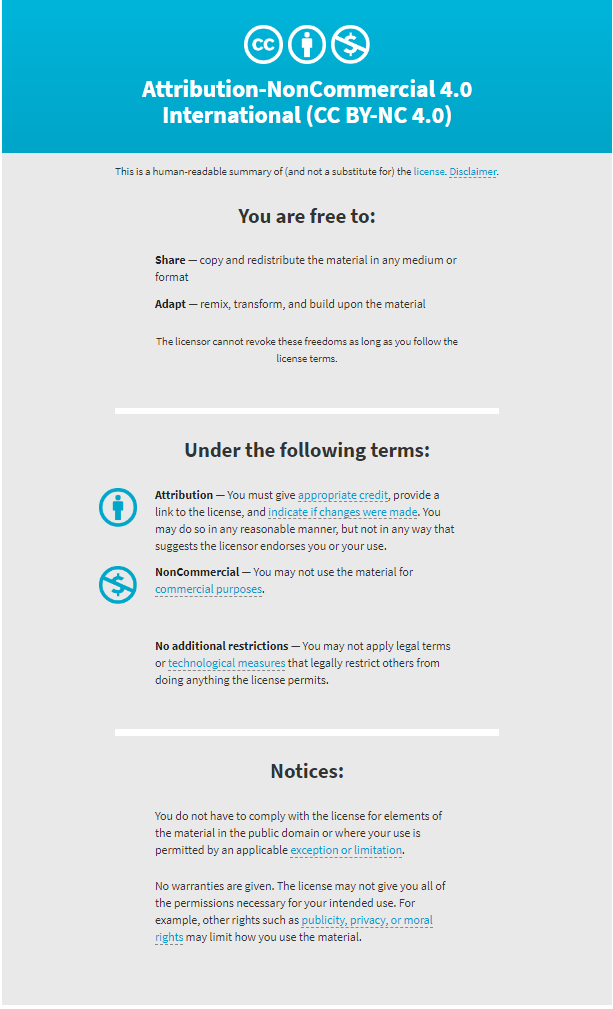 92